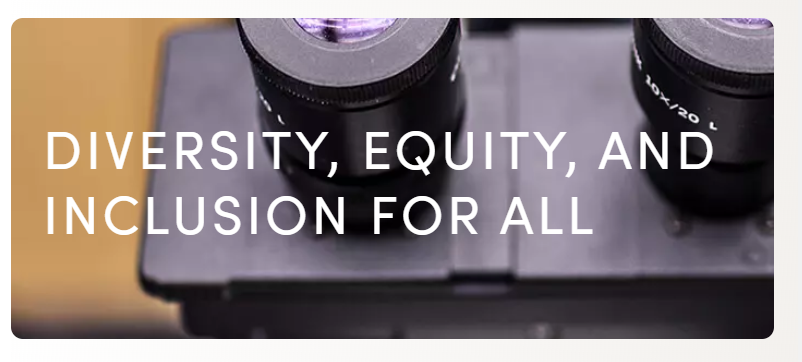 DEI UpdateSpring 2024
Don S. Dizon MD, FACP, FASCO
Professor of Medicine and Professor of Surgery, Brown University
Director, The Pelvic Malignancies Program, Lifespan Cancer Institute
Associate Director, Community Outreach and Engagement, Legorreta Cancer Center at Brown University
Vice Chair, DEI and Professional Integrity, SWOG Cancer Research Network
DEI at SWOG is integrated in the group mission and values
DEI at SWOG is integrated in the group mission and values
SWOG Pillars
Research and Trials
Patients as partners
Workforce and leadership
Diversity, Equity, and Inclusion
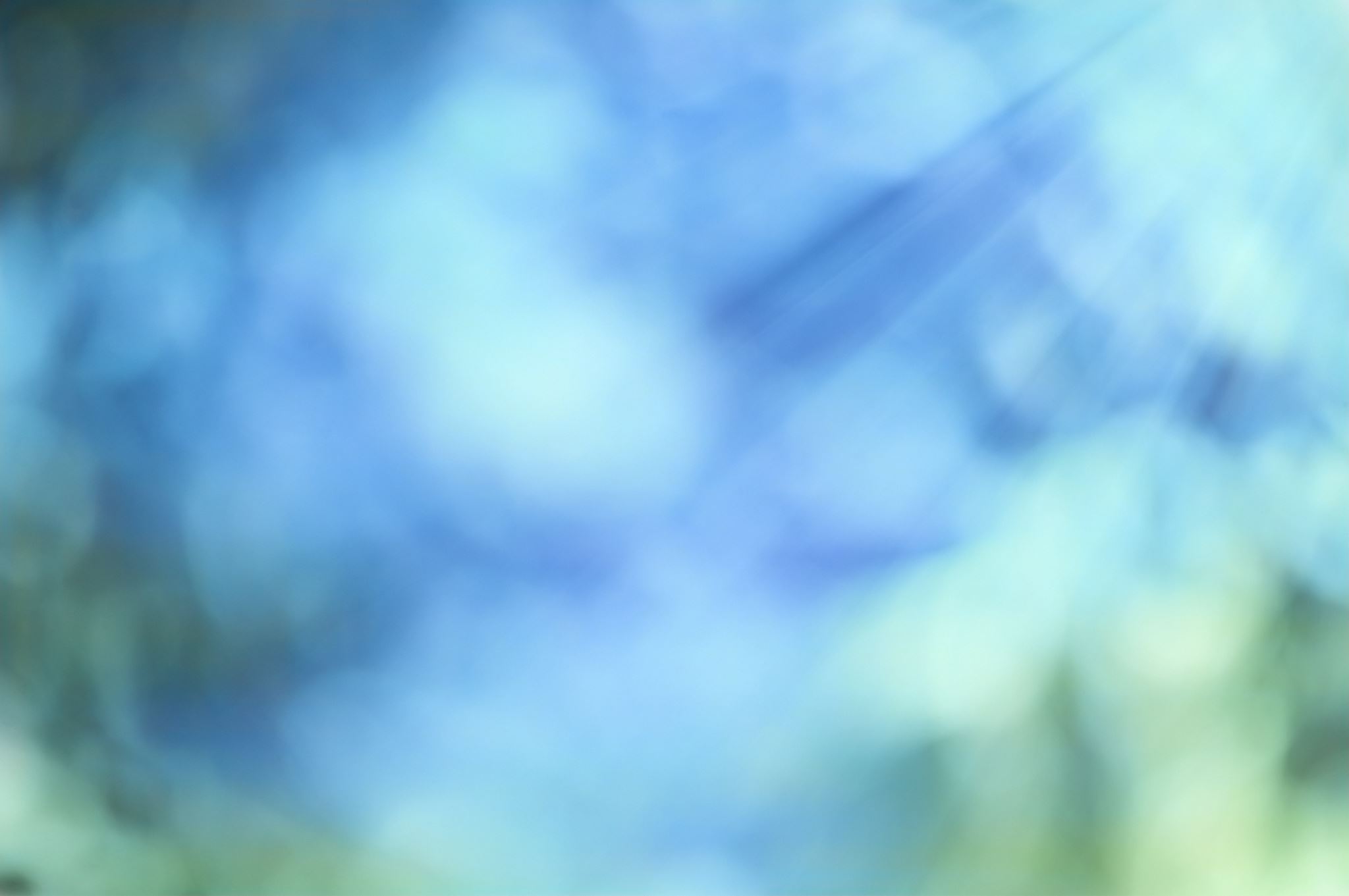 DEI review of policies and proceduresDana Sparks (chair); Jacob Acoba, Bernard Parker, Joël Pointon, Desiree Walker, Christa Braun-Inglis, Don Dizon
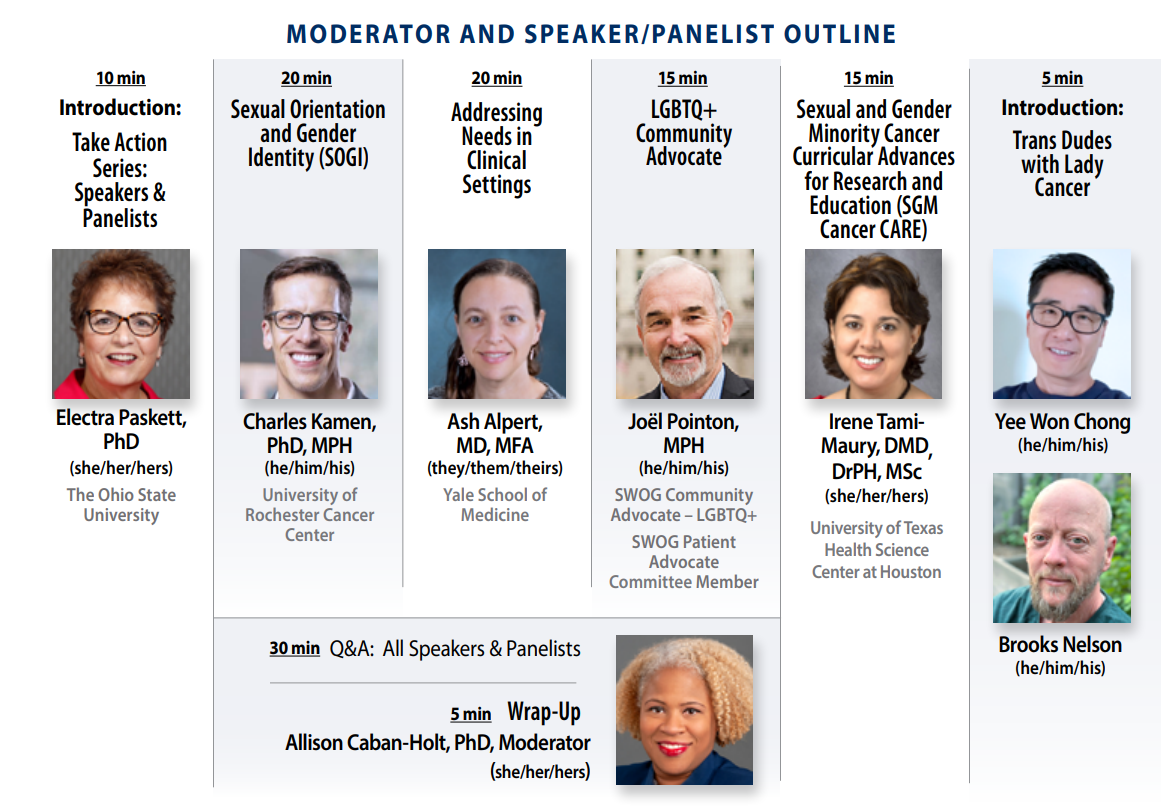 At this meeting
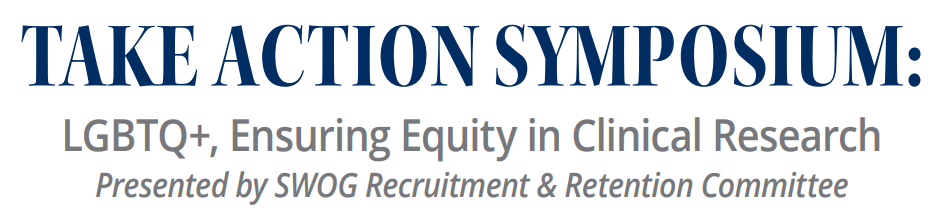 Opportunities
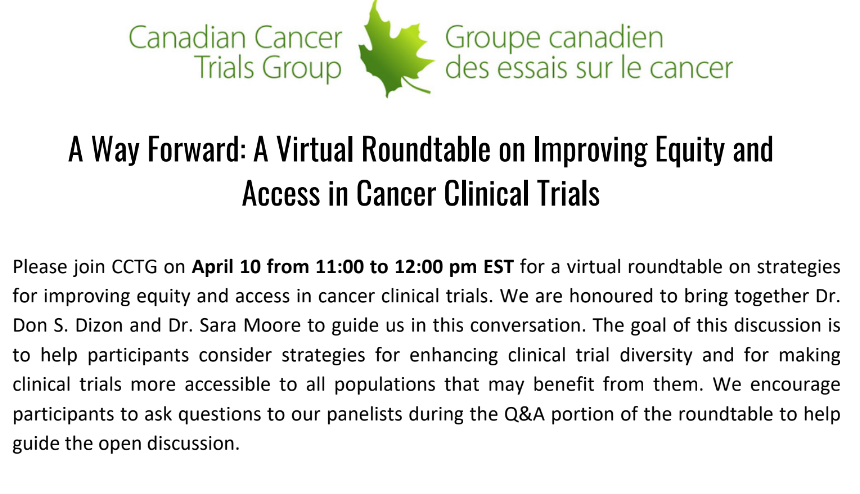 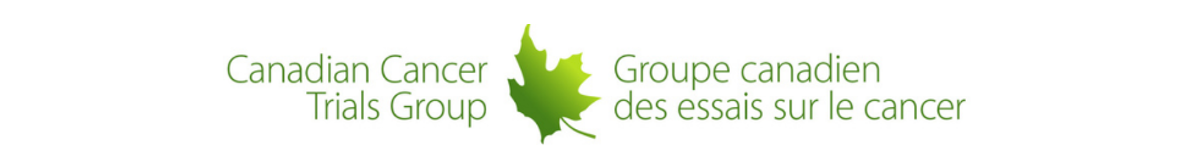 To register:
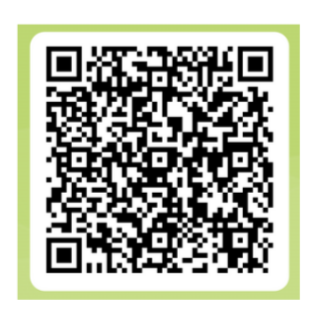 https://www.ctg.queensu.ca/bulletin/way-forward-virtual-roundtable-improving-equity-and-access-cancer-clinical-trials
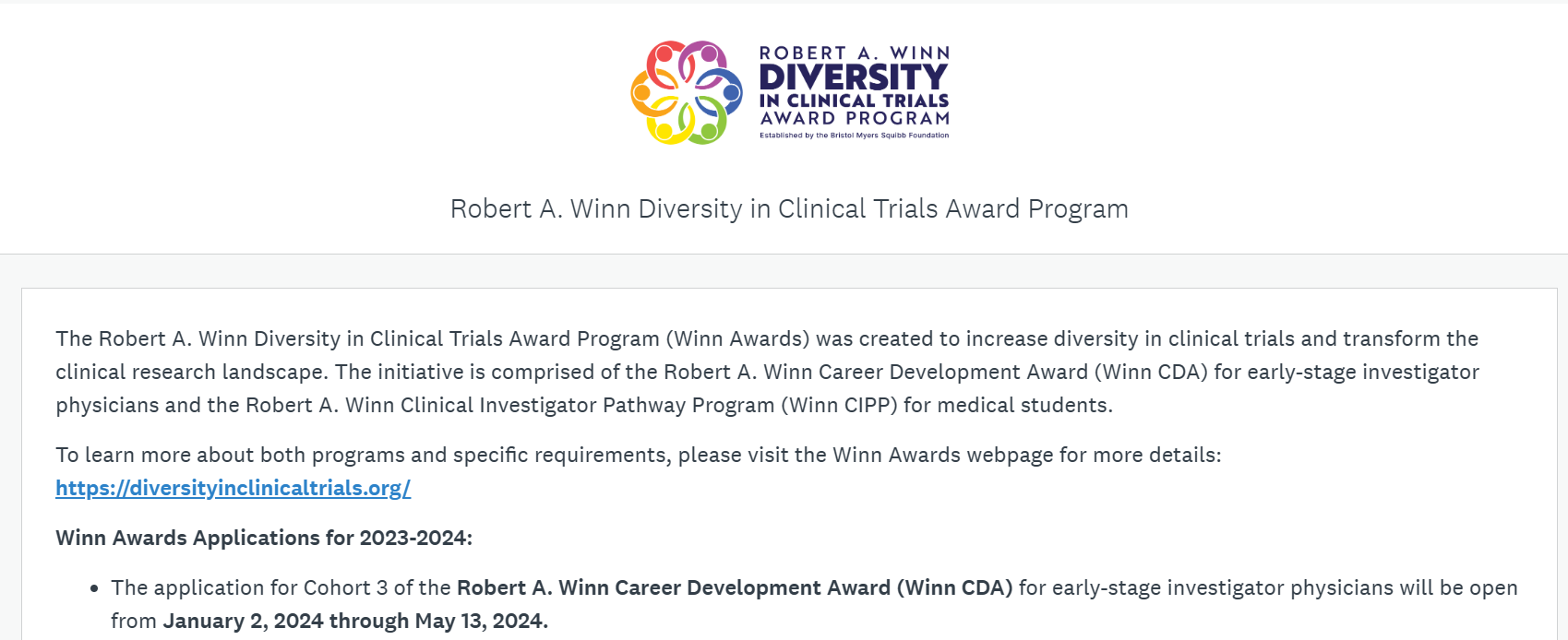 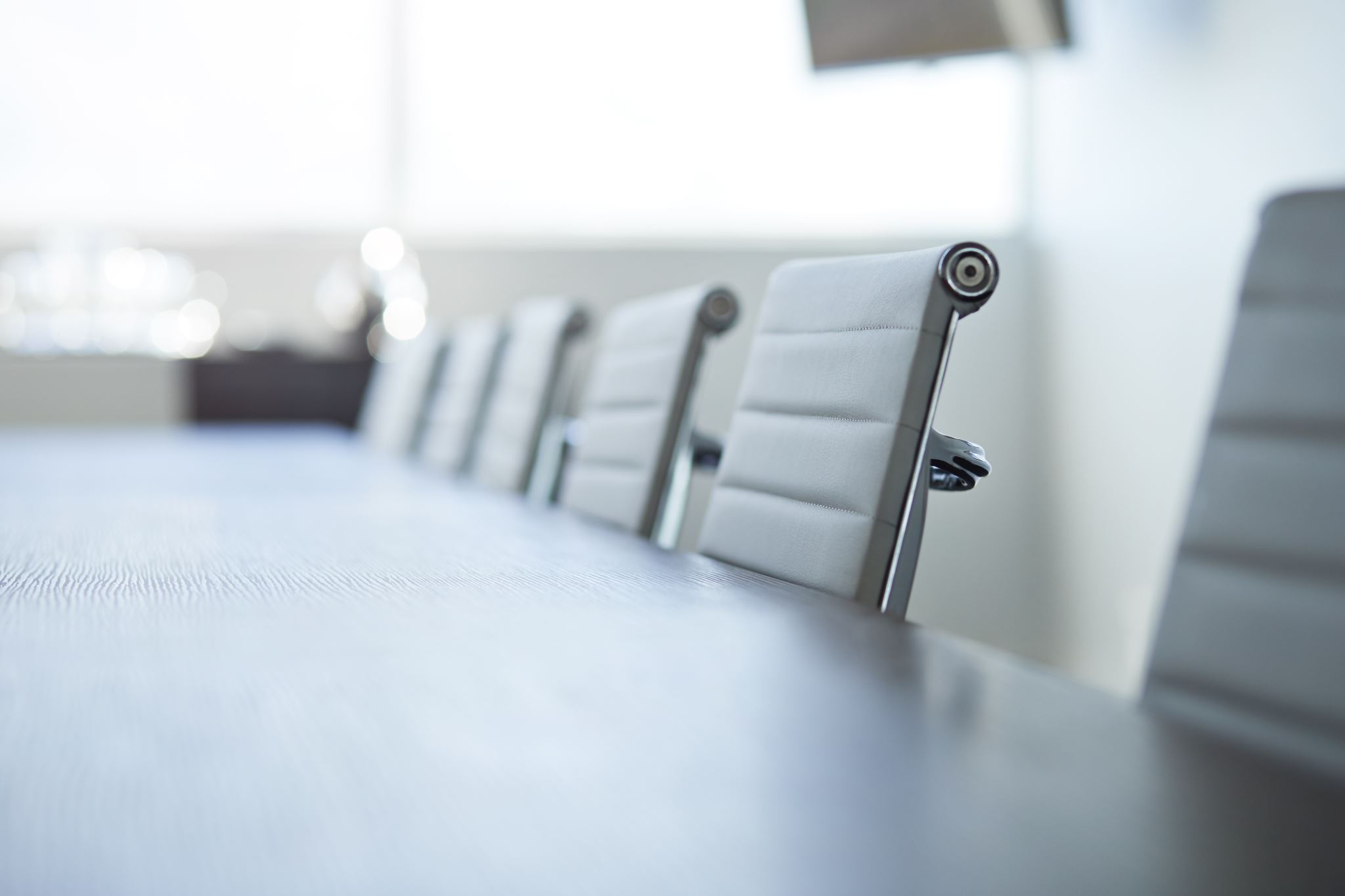 Updates
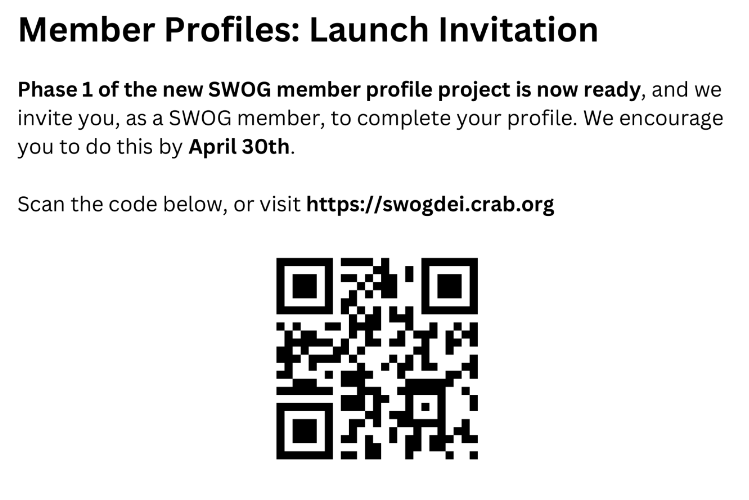 Membership survey: Phase 1
Professional role
Concentration
Birth year
Cancer specialty
US residence
Work environment
Military
Practice setting
Race and ethnicity
Accessbility needs
College status (first gen vs not)
Committee Operations